Формы, методы и приёмы работы учителя дефектолога
Старкова 
Галина Сергеевна


учитель дефектолог
ГБОУ СО «Асбестовская школа-интернат»
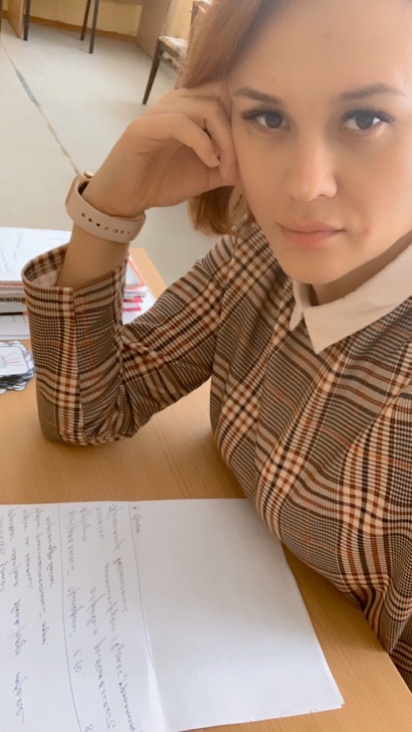 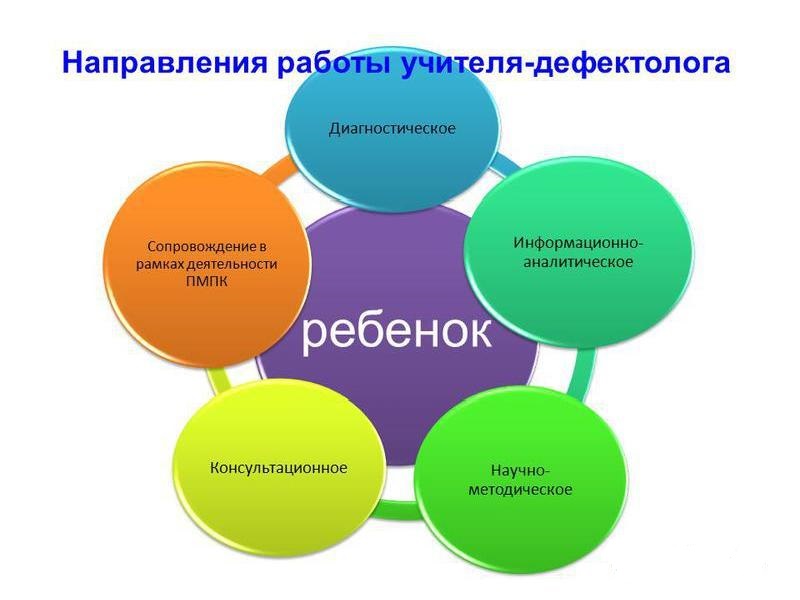 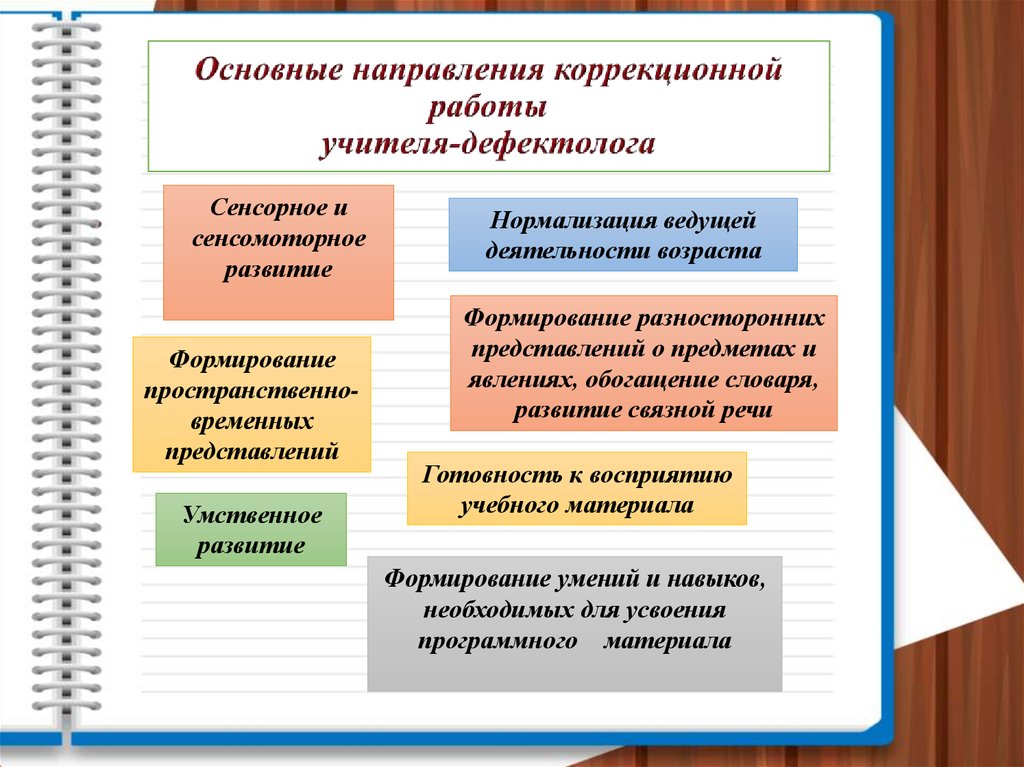 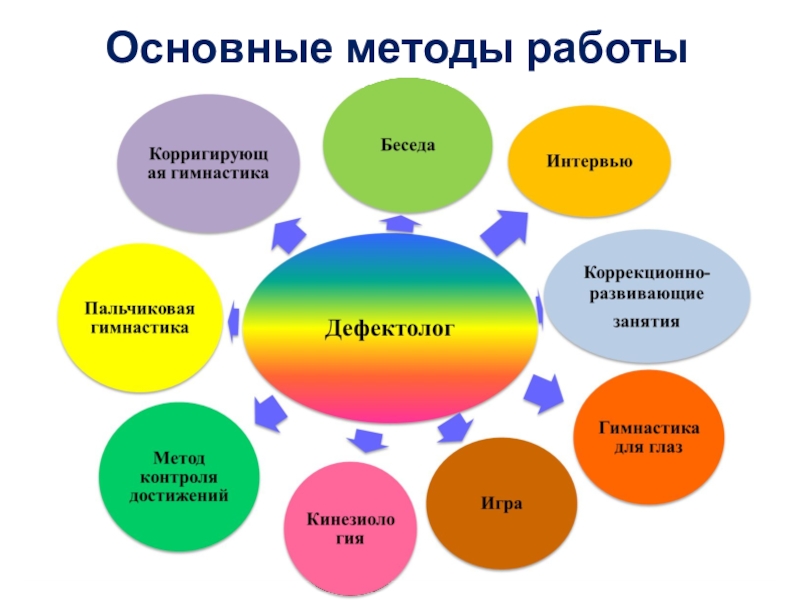 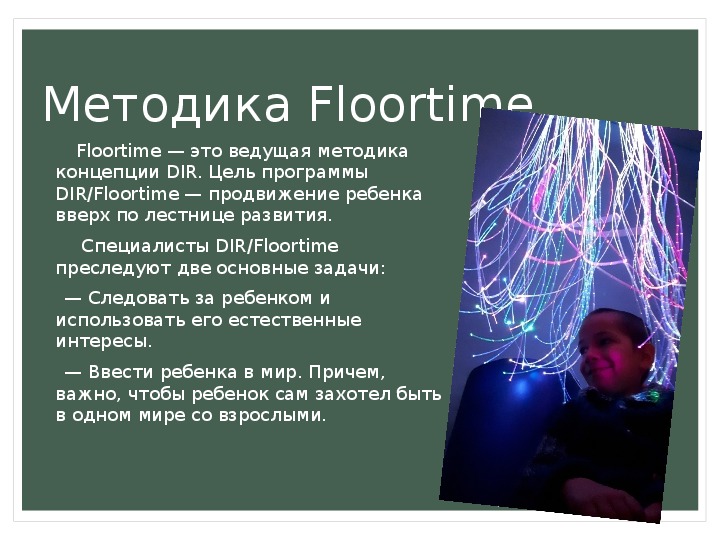 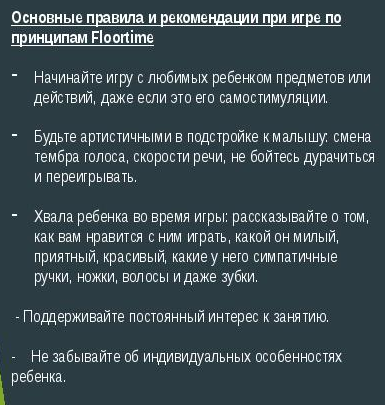 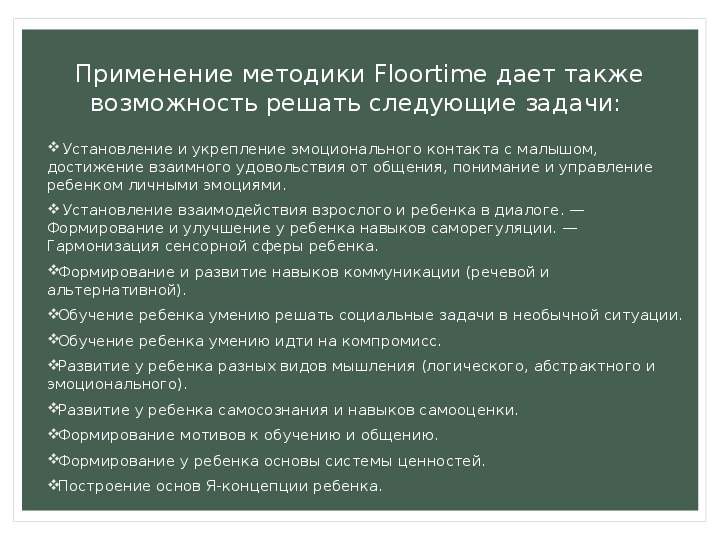 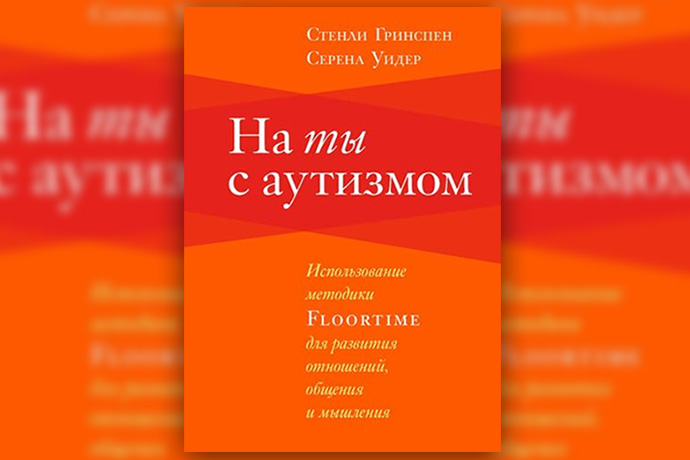 Спасибо за внимание